2019 Novel Coronavirus (2019nCoV)SARS CoV-2COVID-19
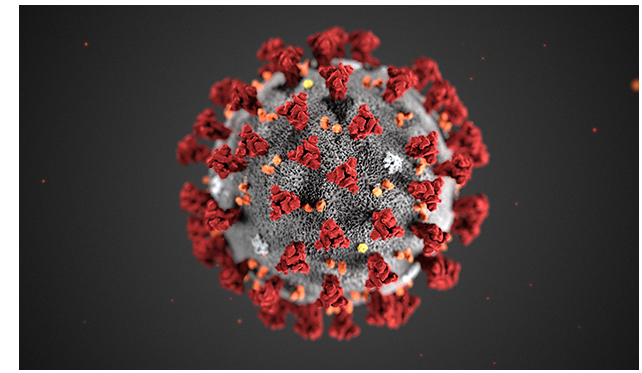 Emerging Pathogens by Decade
Chikungunya
MERS
Enterovirus D68
Ebola
Measles
Zika virus
Candida auris
Helicobacter pylori
E. Coli O157
Prions
VRE
Cryptosporidium
Hanta virus
Legionella pneumophila
Norwalk virus
MRSA
________________________________________ ____________________________________________
2020
2000
2010
1980
1990
1970
HIV
Campylobacter
Toxic Shock Syndrome
COVID-19
Ehrlichia
West Nile virus
SARS
Nipah virus
Novel H1N1
Mumps
Blue denotes outbreaks in recent past
Pandemic Curve
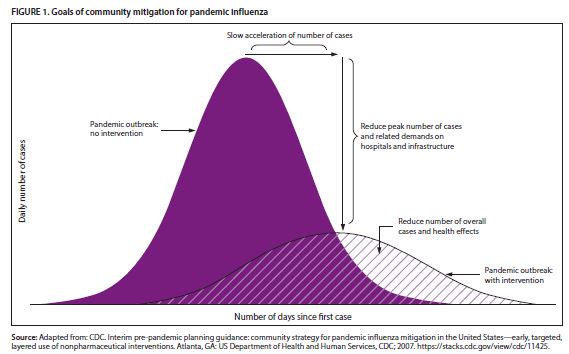 WHO: Fundamental Public Health Intervention
Testing capacity to quickly identify cases
Isolate infected patients
Tracing contacts and place at risk individual in quarantine
When clusters of cases emerge, prohibit mass gatherings
CDC Steps to take to prevent illness
Wash Hands often
Avoid close contact with people who are sick
Stay home if you are sick
Cover coughs and sneezes
Clean and disinfect
If you are sick, wear a facemask when around others before entering a physician’s office, clinic or emergency room
If not ill, do not wear a facemask
COVID-19 transmission in Iowa continues
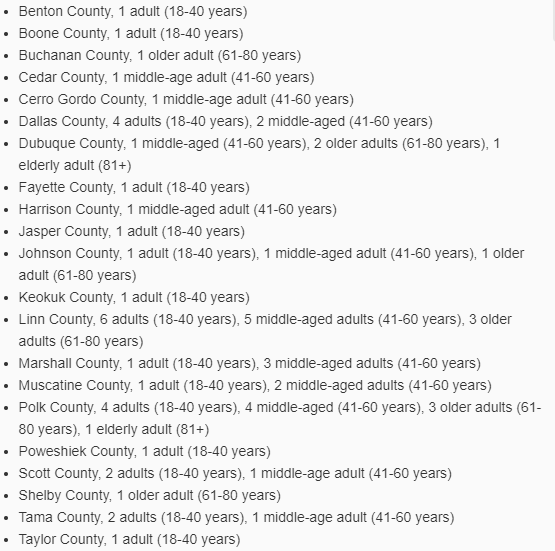 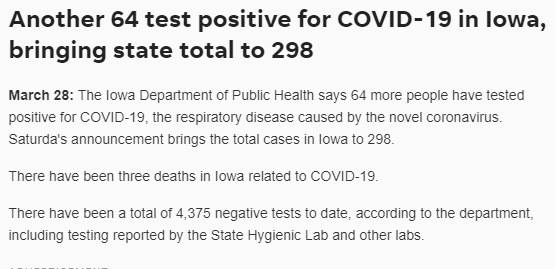 Iowa Case Count Increase March 8-29
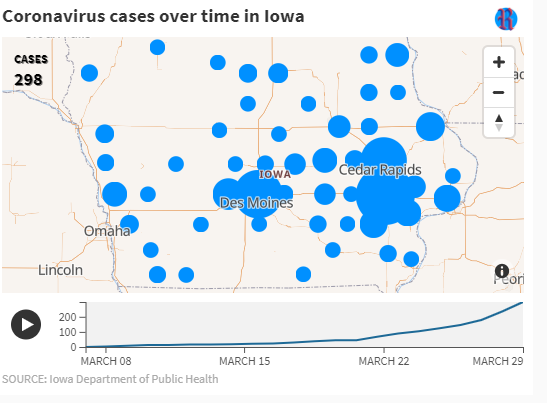 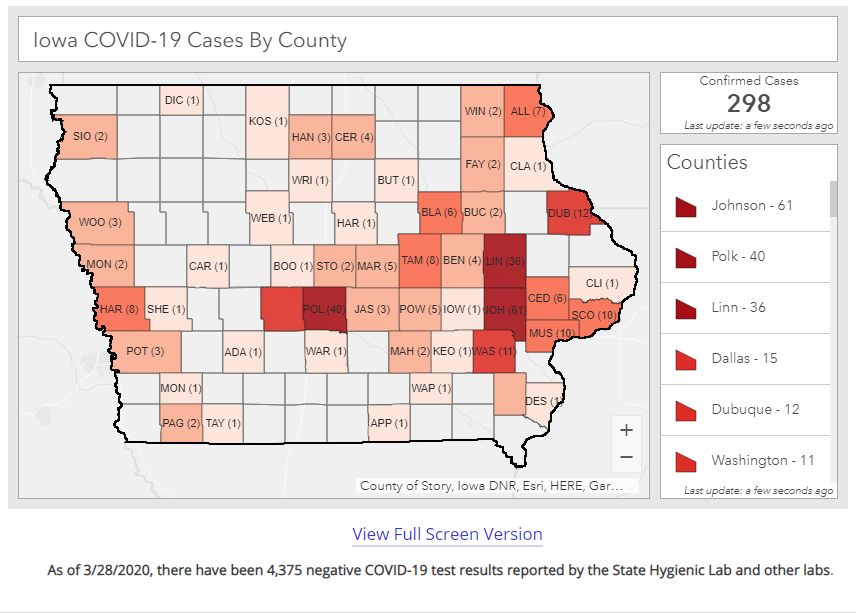 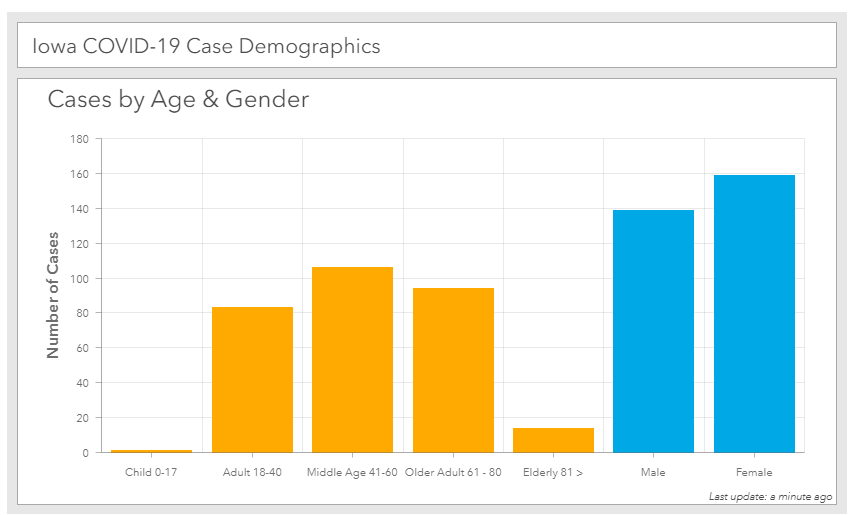 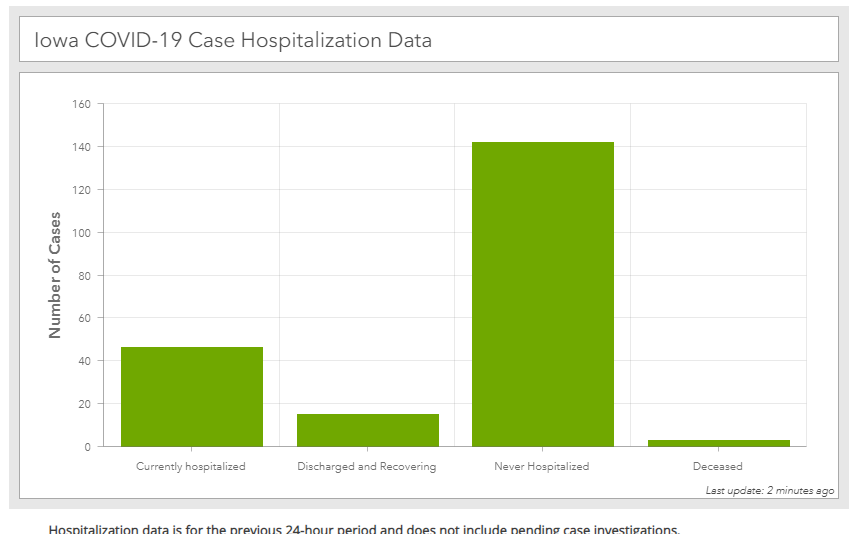 COVID-19 Testing Forecast
Positivity Forecast
FDA approved the test EUA on February 4, 2020
SHL uses the CDC test that has emergency use authorization by the FDA. 
It is a PCR test and is very sensitive and specific to the 2019 novel coronavirus
However, on verification the test failed to pass the required verification
CDC and FDA determined that the test could still be reliable without the failed portion
Testing went live in Iowa on February 27
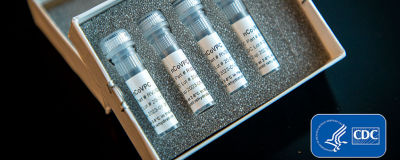 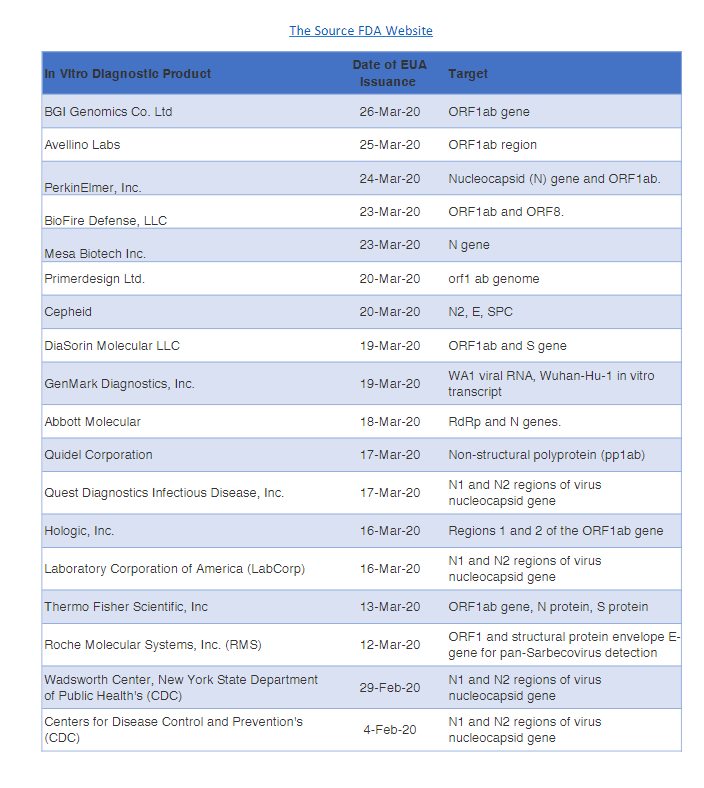 Available Tests as of March 29, 2020
Would a serologic test be useful?
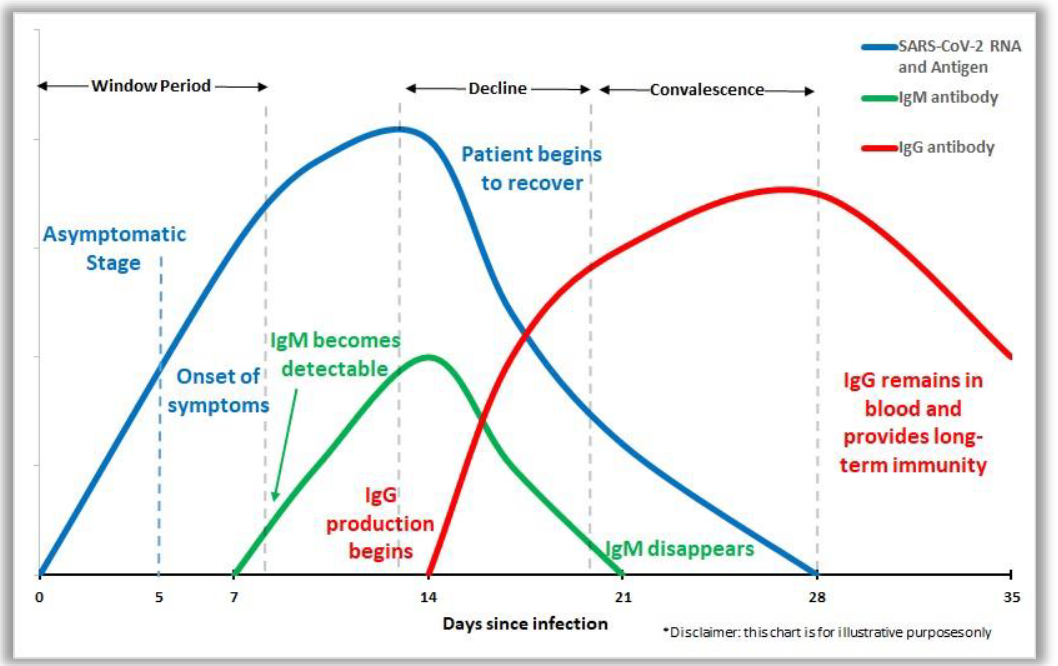 Important Websites for Information
https://idph.iowa.gov/
http://www.shl.uiowa.edu/
https://www.cdc.gov/coronavirus/2019-nCoV/summary.html
https://www.cdc.gov/coronavirus/2019-ncov/lab/lab-biosafety-guidelines.html?CDC_AA_refVal=https%3A%2F%2Fwww.cdc.gov%2Fcoronavirus%2F2019-ncov%2Flab-biosafety-guidelines.html (Biosafety)
https://www.cdc.gov/coronavirus/2019-ncov/lab/biosafety-faqs.html
https://www.who.int/ 
https://www.youtube.com/watch?v=ksGqd9qSNqA&feature=youtu.be  packaging and shipping video